Solenoid Windings and Cold Mass Options (to make it cost efficient and fast)
Alexey Dudarev , Gabriella Rolando, Herman ten Kate, Helder Da Silva
“Ideal” Cold Mass
Coils are perfectly impregnated
Coils are pre-stressed (R and Z) 
Coils are fully bonded to coil casing (4.5 K)
Options
From inside or from outside?
Vacuum Impregnation or “Prepreg”?
Modularity or single body?
Pre-stressed or not (bare coil)?
On wide or narrow side (two layers or more)?
Inside or Outside?
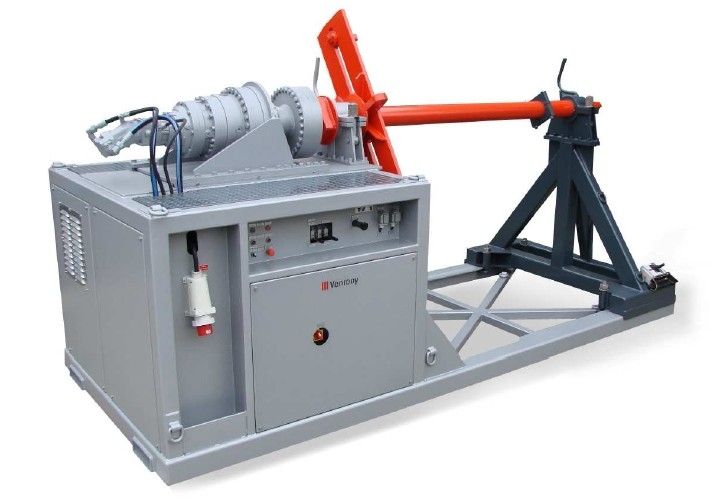 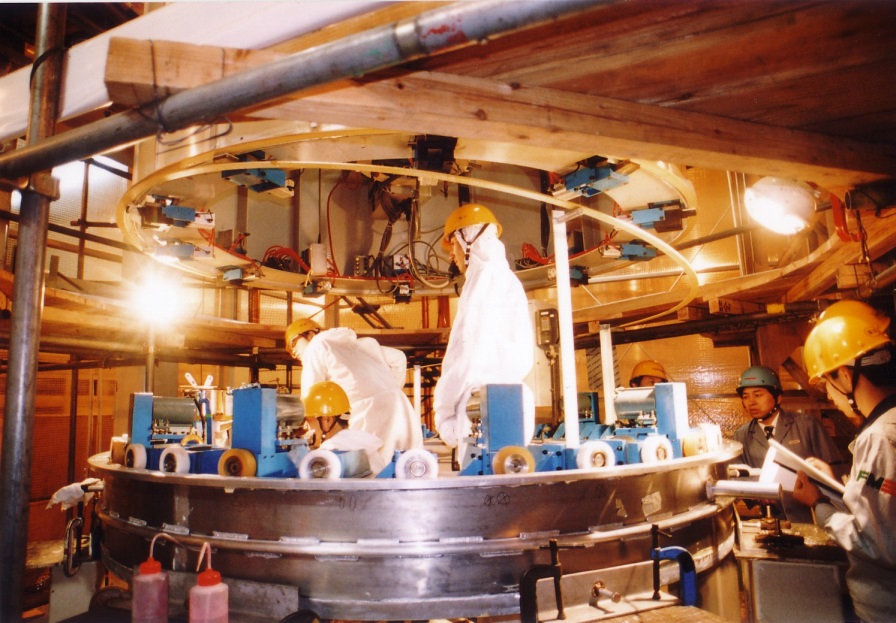 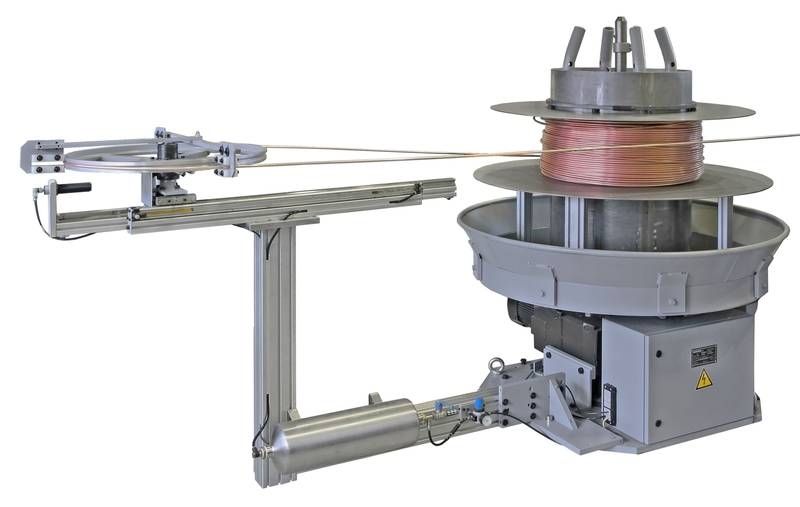 Complicated
Tooling has to be developed and built (30% of coil cost and 18m)
Very little choice of companies
Vacuum Impregnation or “Prepreg”
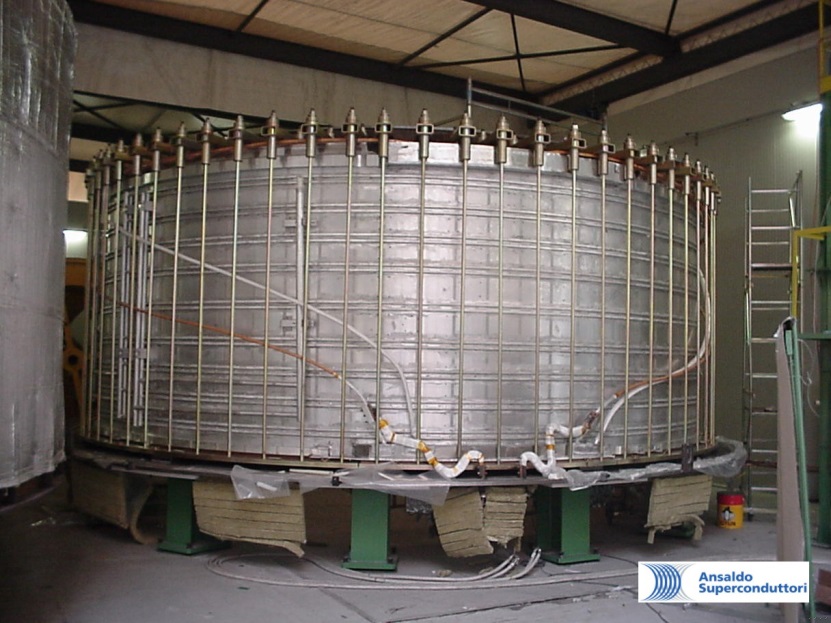 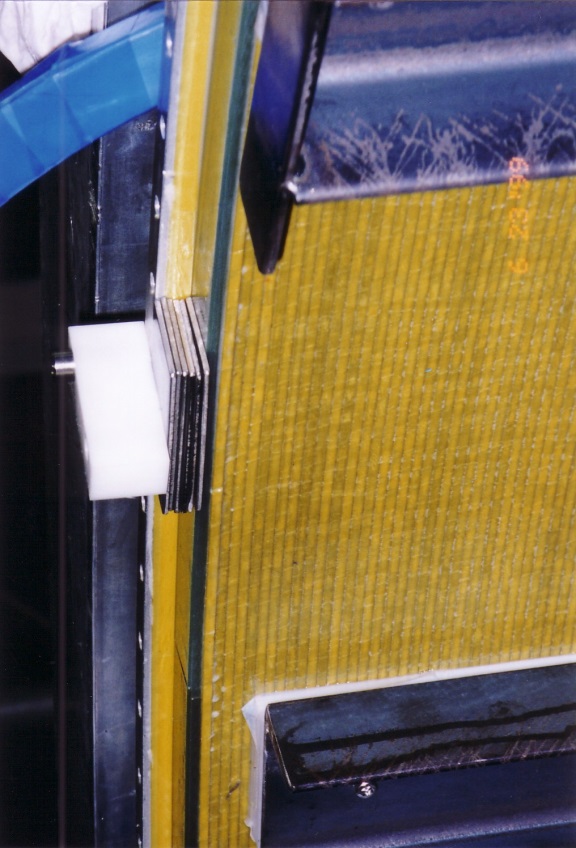 Vacuum impregnation tooling means and extra step and extra cost
Modularity or single body
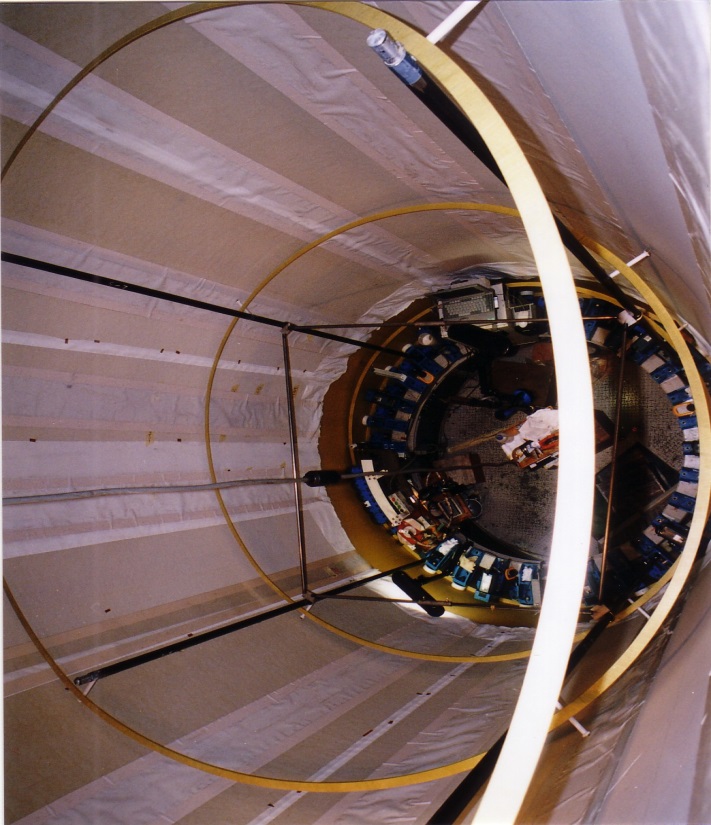 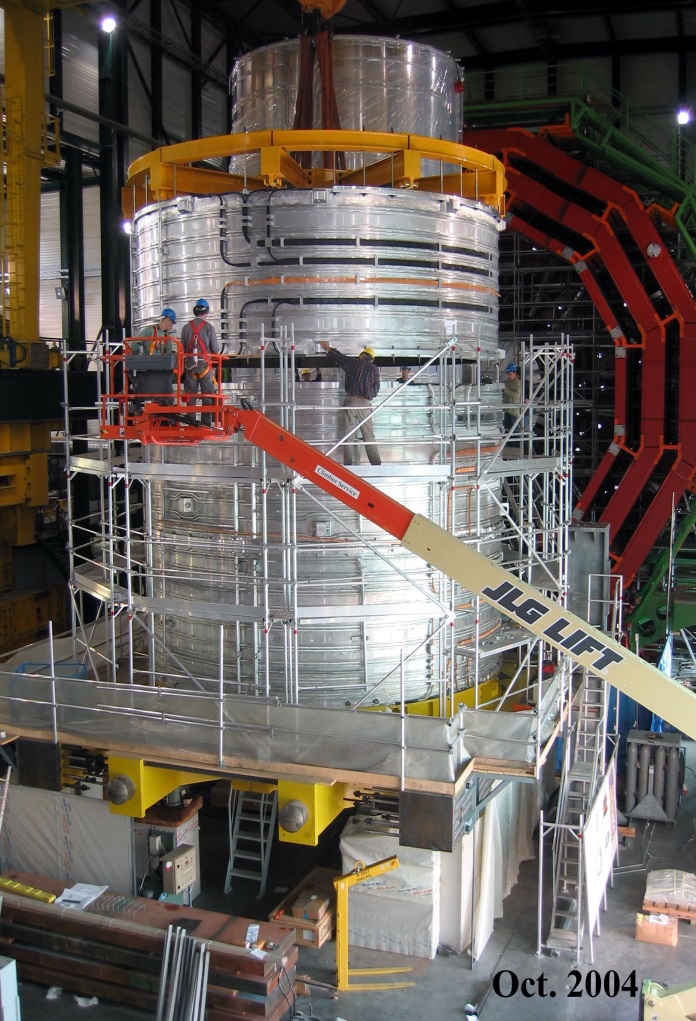 Not easy to work inside cylinder
Joints, spacers etc. 
No way for corrections 
In the case of failure, repair is more costly
Pre-stressed (bare coil) or not
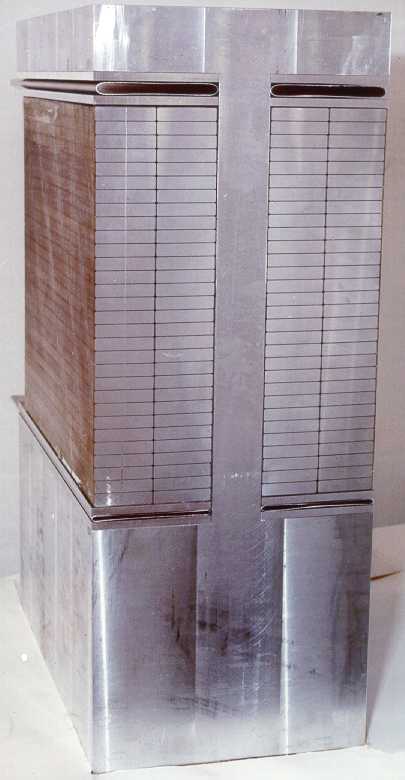 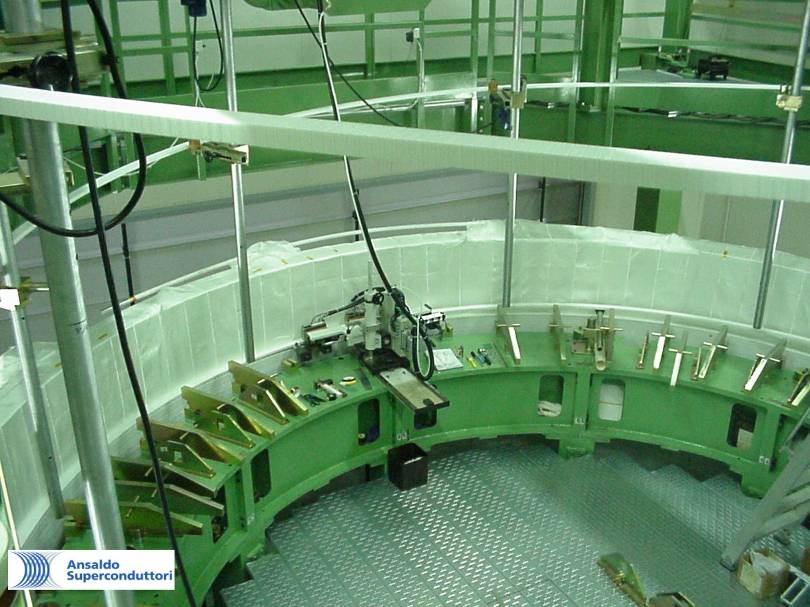 Pre-stress is not possible (or rather tricky) when coil is impregnated together  with its casing.
On wide or narrow edge (two layers or more)
Winding from inside 
CELLO, ALEPH, DELPHI, ATLAS CS - one layer
BABAR – two layers
CMS – four layers

Winding from outside
Is there any good reason to keep two layers?
“Cost - and schedule efficient” (low cost and fast)
Winding from outside
“Prepreg”
3 coil modules
Not pre-stressed
On wide edge ?